Hjertelig velkommen til orienteringsmødet
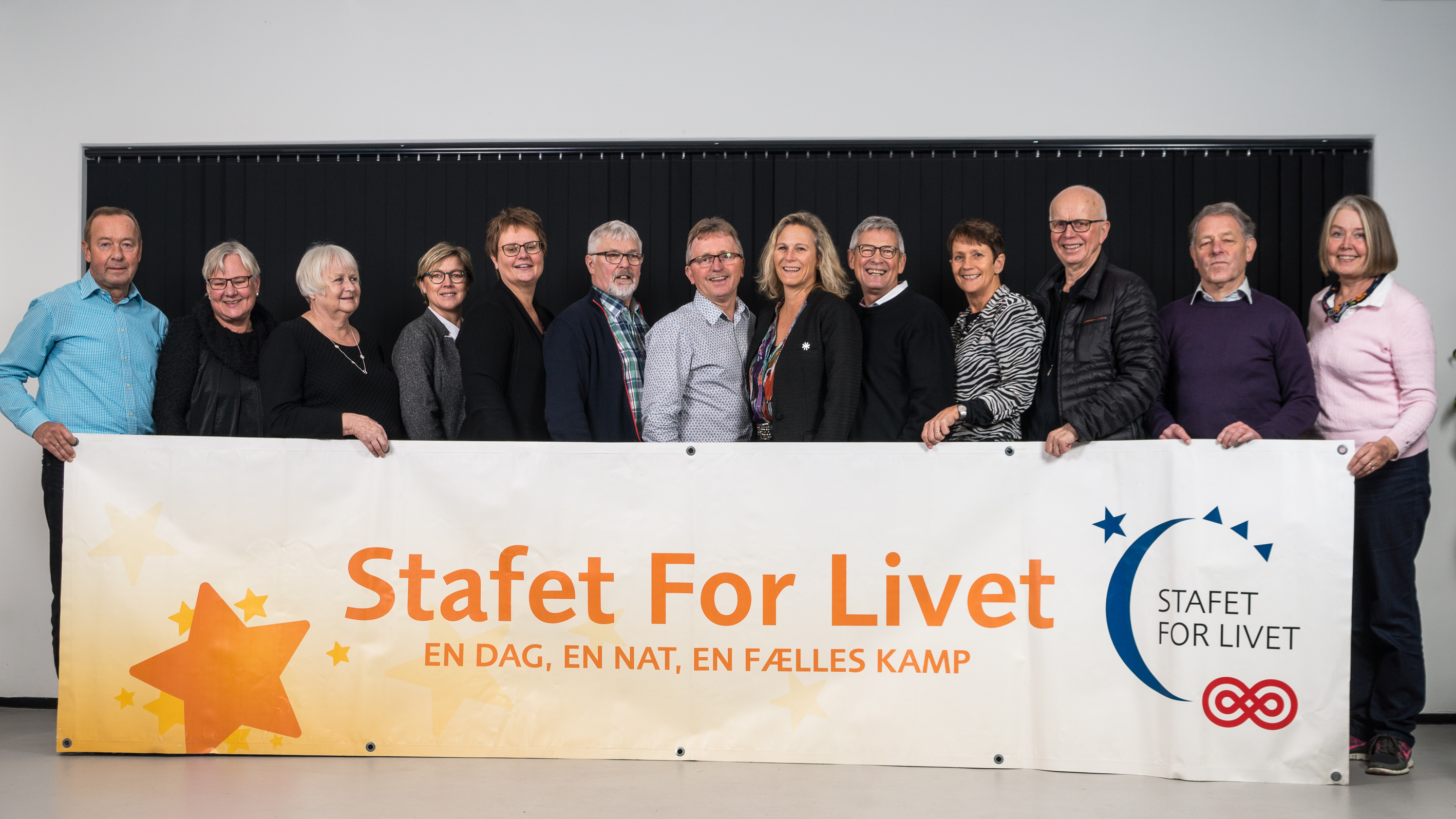 [Speaker Notes: Hvordan gør man lige det?]
Organisationen bag stafetten 2017
Tovholdere Medier IT
Tovholder Sponsorer (ikke kunstauktion)
VIBEKE BLANDT 3 FINALISTER TILÅRETS ØSTJYDE I TV2ØSTJ
Se TV2Østj 15.01.2017

STEM PÅ VIBEKE I PERIODEN
FRA 17.1.2017 – 22.1.2017
Fightere – Stafettens Æresgæster
Fightere
Være med til at støtte op om dem som tidligere har været med som Fighter.
Være med til at flere som er ramt af kræft får en dejlig oplevelse under Stafetten.
[Speaker Notes: Pixi version af den omfattende evaluering, som vi hvert år laver – og bruger til at vedligeholde og udvikle SFL.

Tal og oplevelse!


Knap 40.000 fightere og deltagere mailadresser – 39% svar - 
15.575 besvarelser

Frivillige – 1.711, 53% svar – 907 besvarelser]
Tænd et LYS
Hold og deltagere
Oplysning
Mad under stafetten
Undgå lang kø – bestil i god tid
Madbilletter som sidste år
Køb en total pakke
Forudbestil ved mange
Billig mad pga sponsorater
SPONSORER 2016
Sponsorer modtager (nye 2017 følger)
Sponsor-oplysninger fra holdkaptajn
KUNSTAUKTION
Fast aktivitet under Stafet For Livet Odder
Kunstkatalog
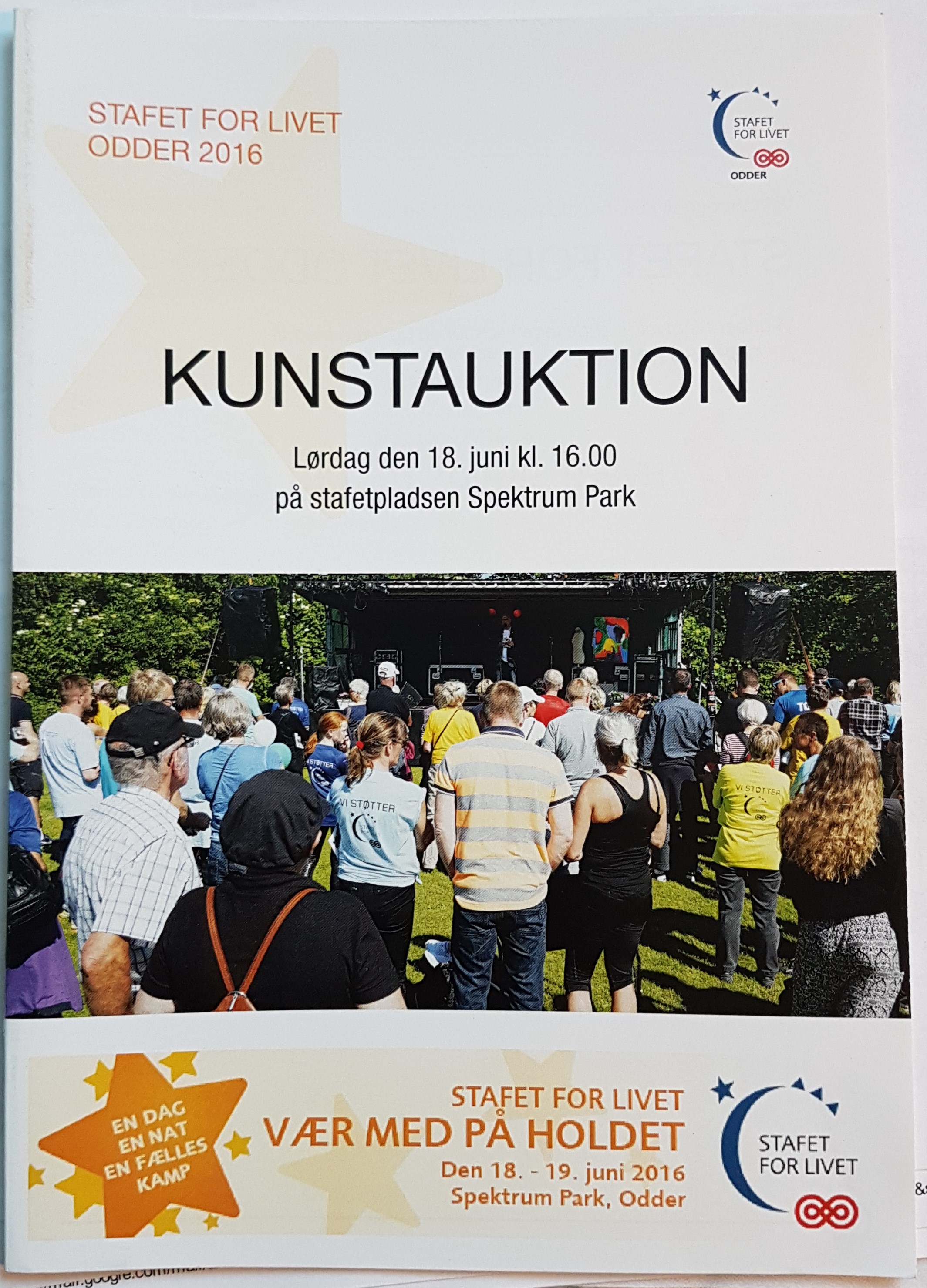 [Speaker Notes: Pixi version af den omfattende evaluering, som vi hvert år laver – og bruger til at vedligeholde og udvikle SFL.

Tal og oplevelse!


Knap 40.000 fightere og deltagere mailadresser – 39% svar - 
15.575 besvarelser

Frivillige – 1.711, 53% svar – 907 besvarelser]
KUNSTAUKTION
Kunstudstilling  
   Spektrum Odder 8. – 15. juni
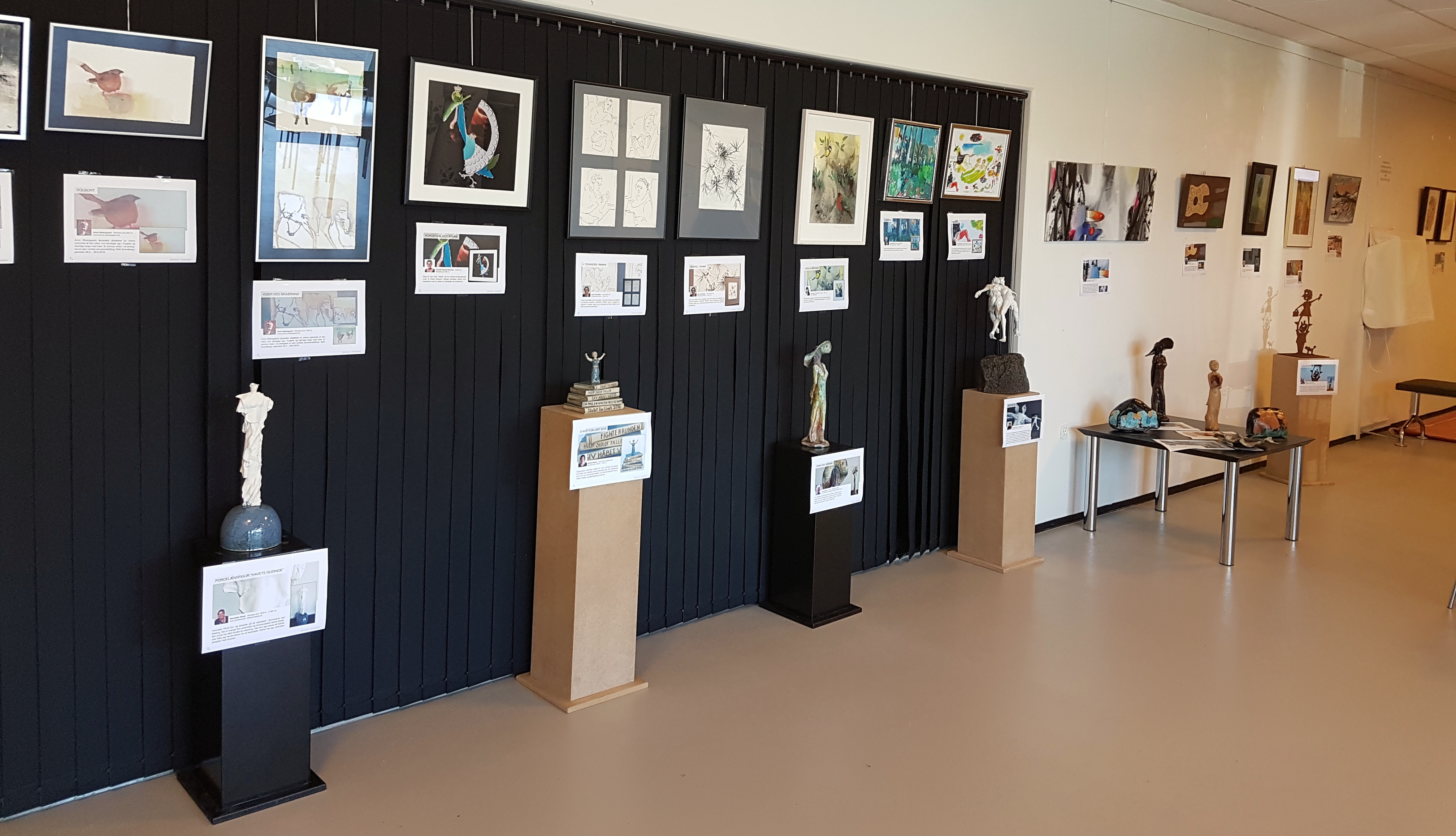 [Speaker Notes: Pixi version af den omfattende evaluering, som vi hvert år laver – og bruger til at vedligeholde og udvikle SFL.

Tal og oplevelse!


Knap 40.000 fightere og deltagere mailadresser – 39% svar - 
15.575 besvarelser

Frivillige – 1.711, 53% svar – 907 besvarelser]
KUNSTAUKTION
Kunstudstilling  i kunsttelt på Stafet For Livet-pladsen
   17. juni
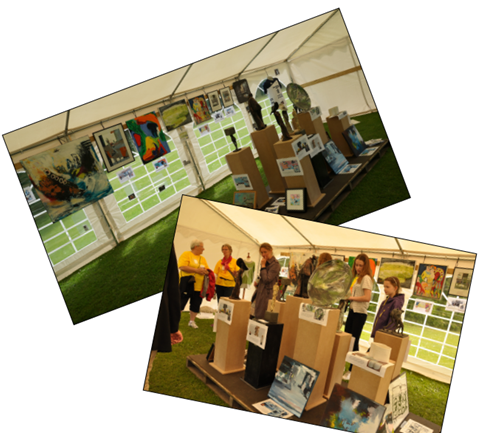 [Speaker Notes: Pixi version af den omfattende evaluering, som vi hvert år laver – og bruger til at vedligeholde og udvikle SFL.

Tal og oplevelse!


Knap 40.000 fightere og deltagere mailadresser – 39% svar - 
15.575 besvarelser

Frivillige – 1.711, 53% svar – 907 besvarelser]
KUNSTAUKTION
Kunstauktionen fra scene Stafet for Livet
   17. juni
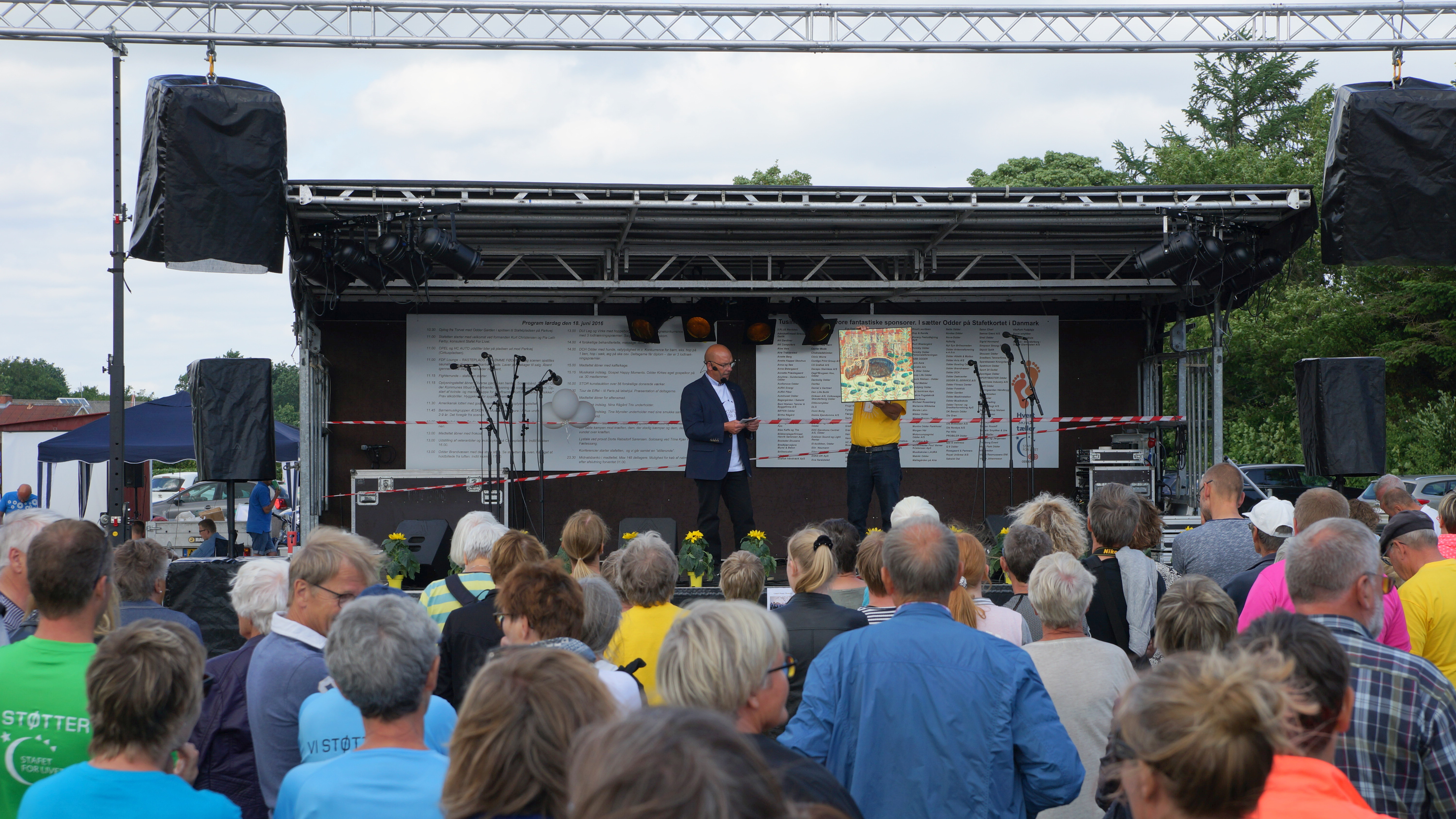 [Speaker Notes: Pixi version af den omfattende evaluering, som vi hvert år laver – og bruger til at vedligeholde og udvikle SFL.

Tal og oplevelse!


Knap 40.000 fightere og deltagere mailadresser – 39% svar - 
15.575 besvarelser

Frivillige – 1.711, 53% svar – 907 besvarelser]
KUNSTAUKTION
Kender du en kunstner som gerne vil donere et kunstværk til Kunstauktionen Stafet for Livet Odder?

Kontakt: Sven Aage Dam
                    mail: s.dam@post.tele.dk
[Speaker Notes: Pixi version af den omfattende evaluering, som vi hvert år laver – og bruger til at vedligeholde og udvikle SFL.

Tal og oplevelse!


Knap 40.000 fightere og deltagere mailadresser – 39% svar - 
15.575 besvarelser

Frivillige – 1.711, 53% svar – 907 besvarelser]
Logistik pladsen
Rutekort 2017 (1 kort/1 lang)
Uddeling af foldere og flyers
SAMMEN ER VI ”meget”STÆRKEREtak for i aften!